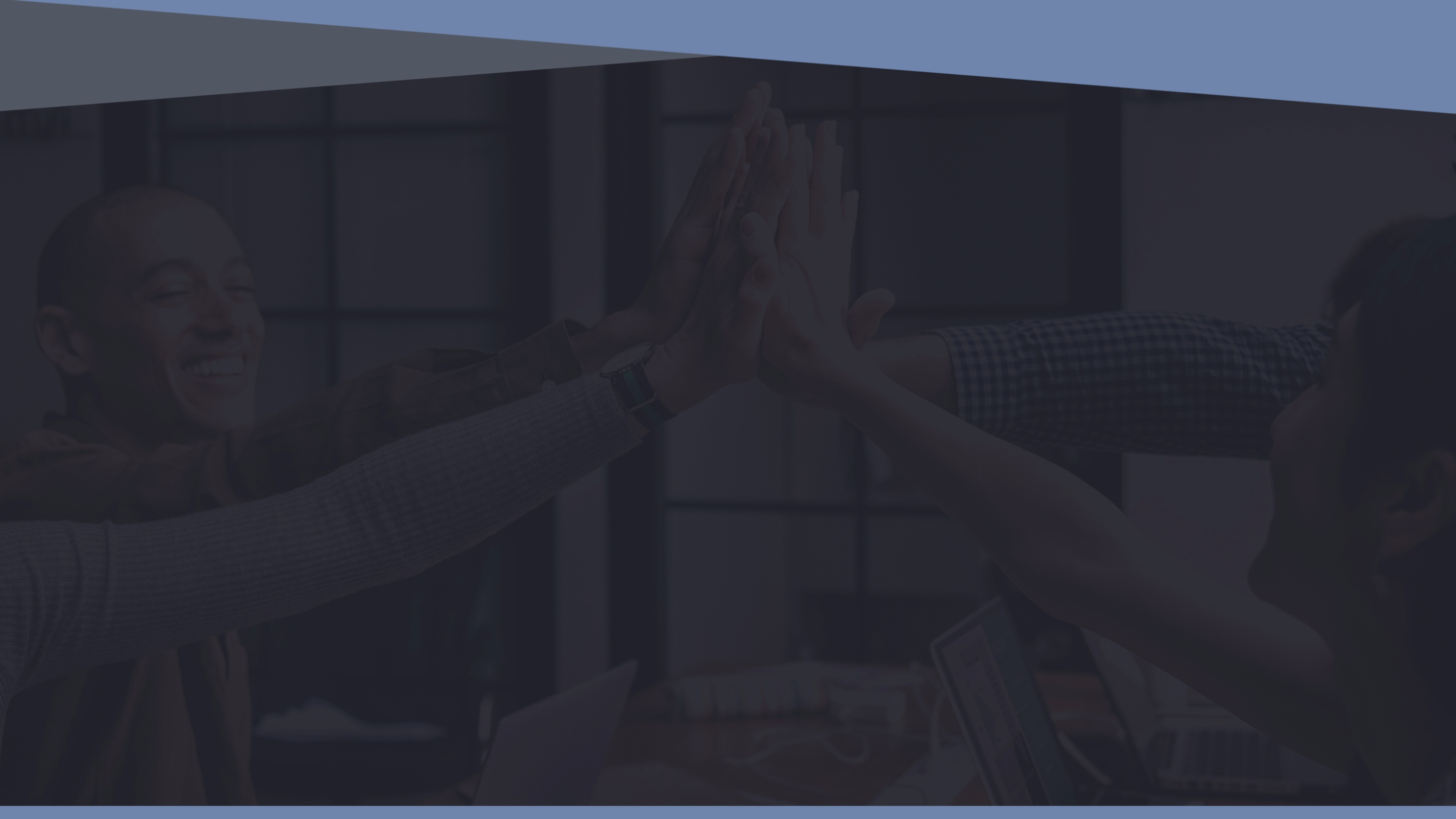 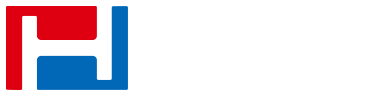 Easy Rebranding Service
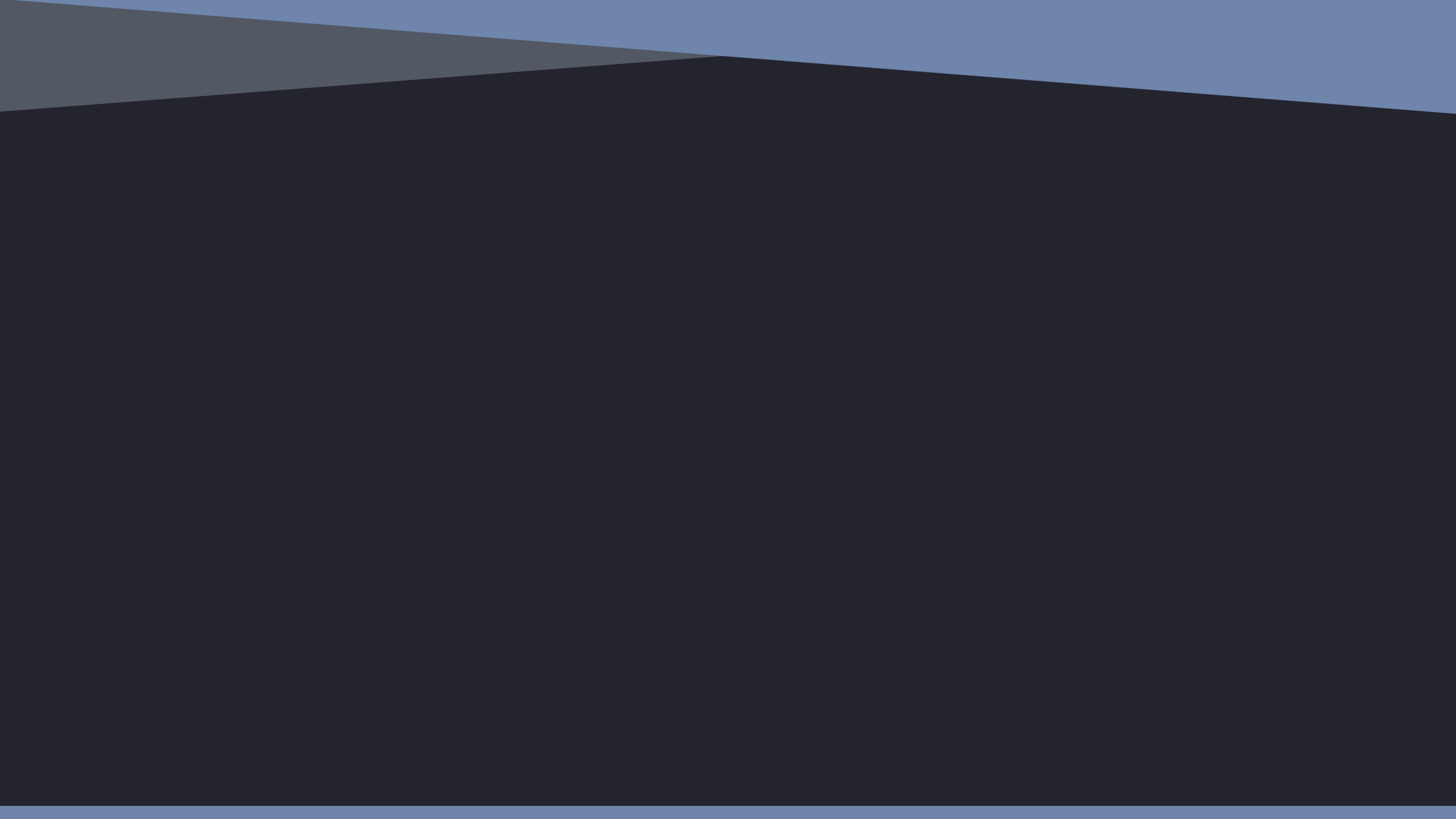 Most Phone Systems Are In Service 5 to 15 Years
“What Brand Is On Everyone’s Desk ?”
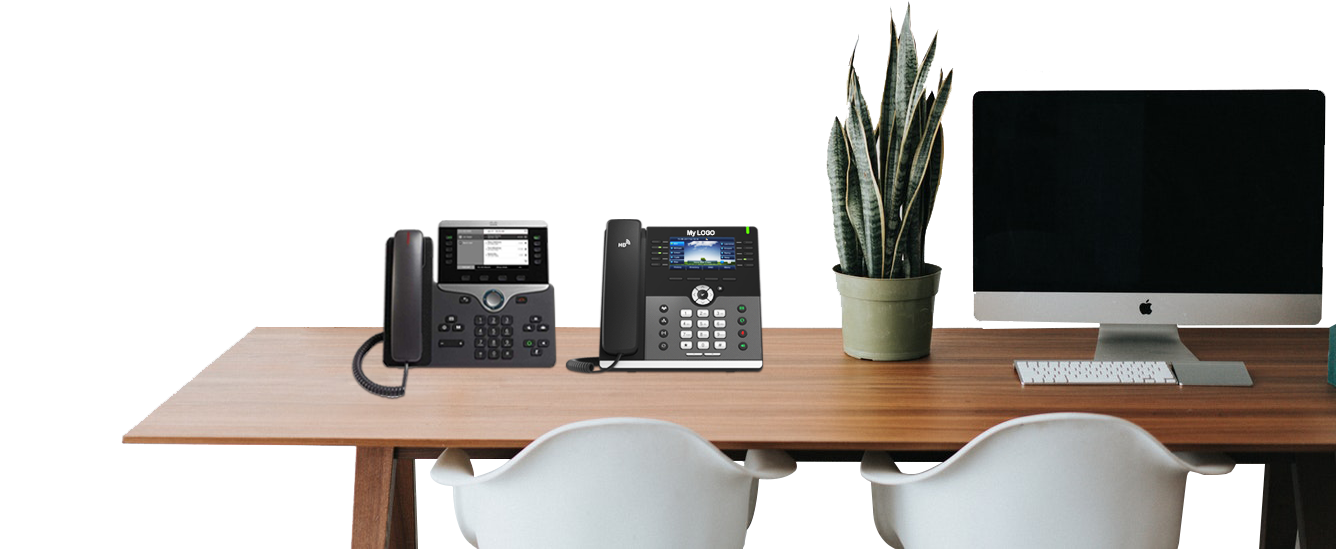 •AT&T •Lucent •Avaya     •Nortel  •Samsung  
•Mitel •Yealink •Polycom •Cisco   •Shortel
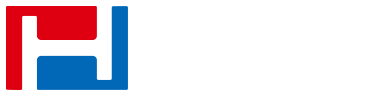 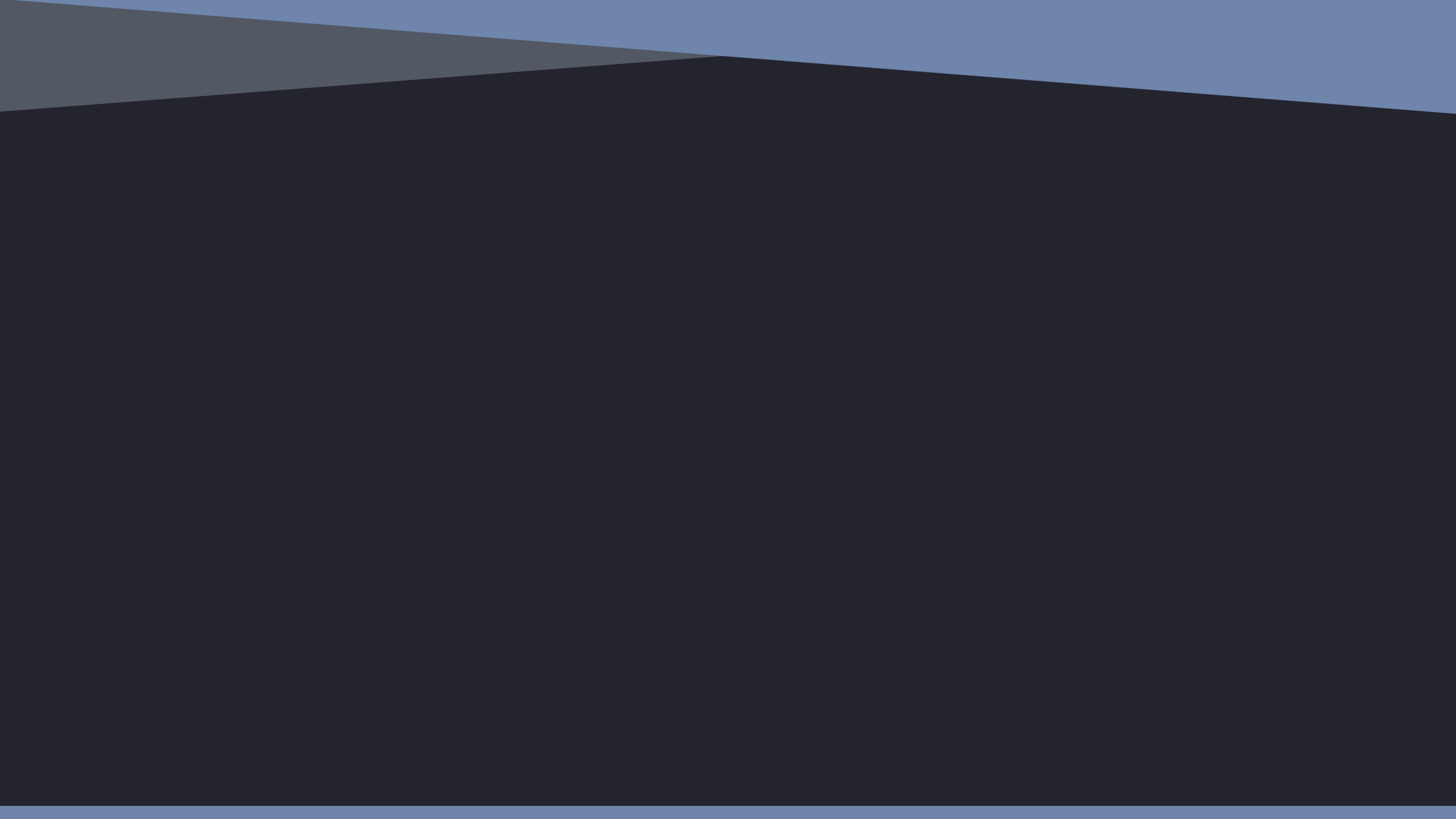 Why Isn’t YOUR BRAND on YOUR PHONES??
Make Higher Margins On Your IP Sets !!
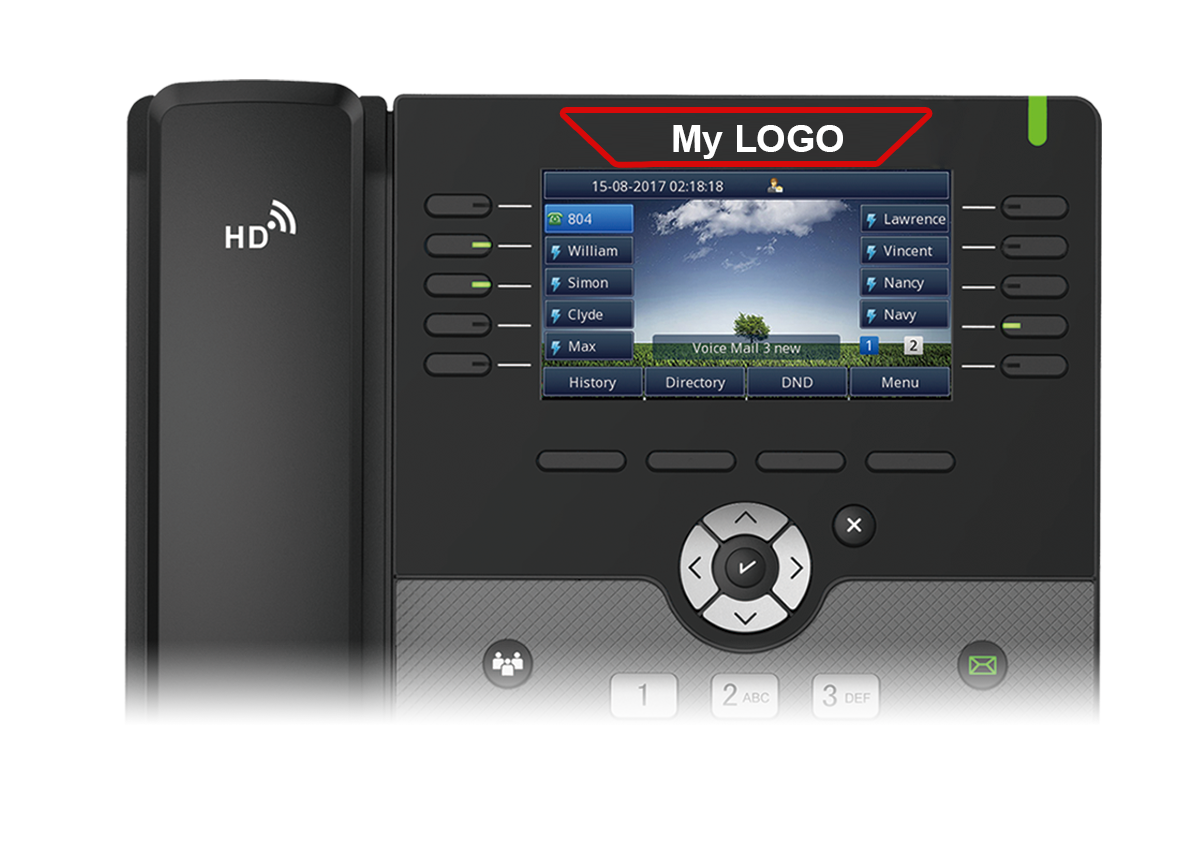 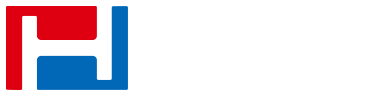 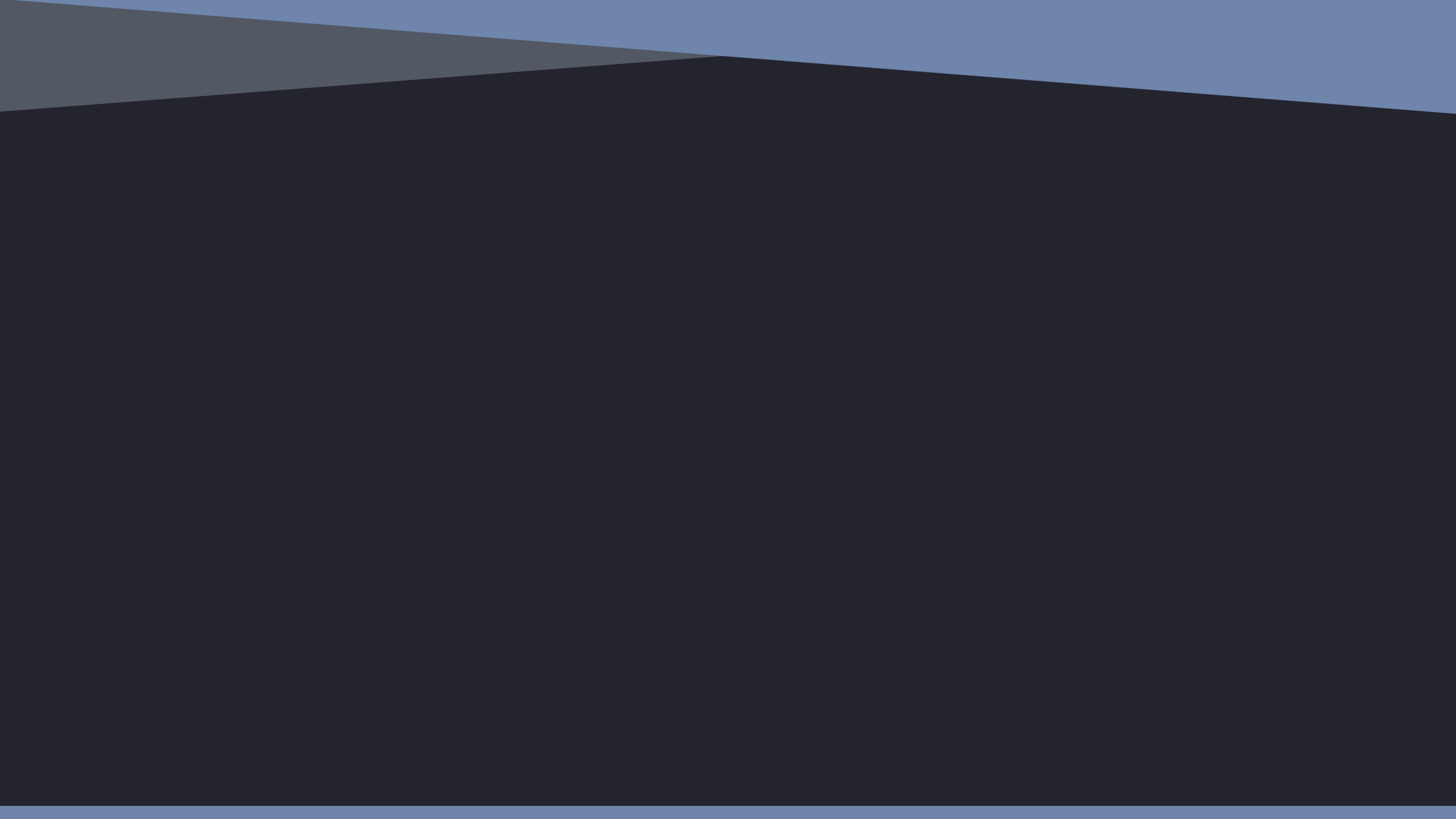 Build Your Brand
Not Cisco, Polycom, Yealink or Avaya !
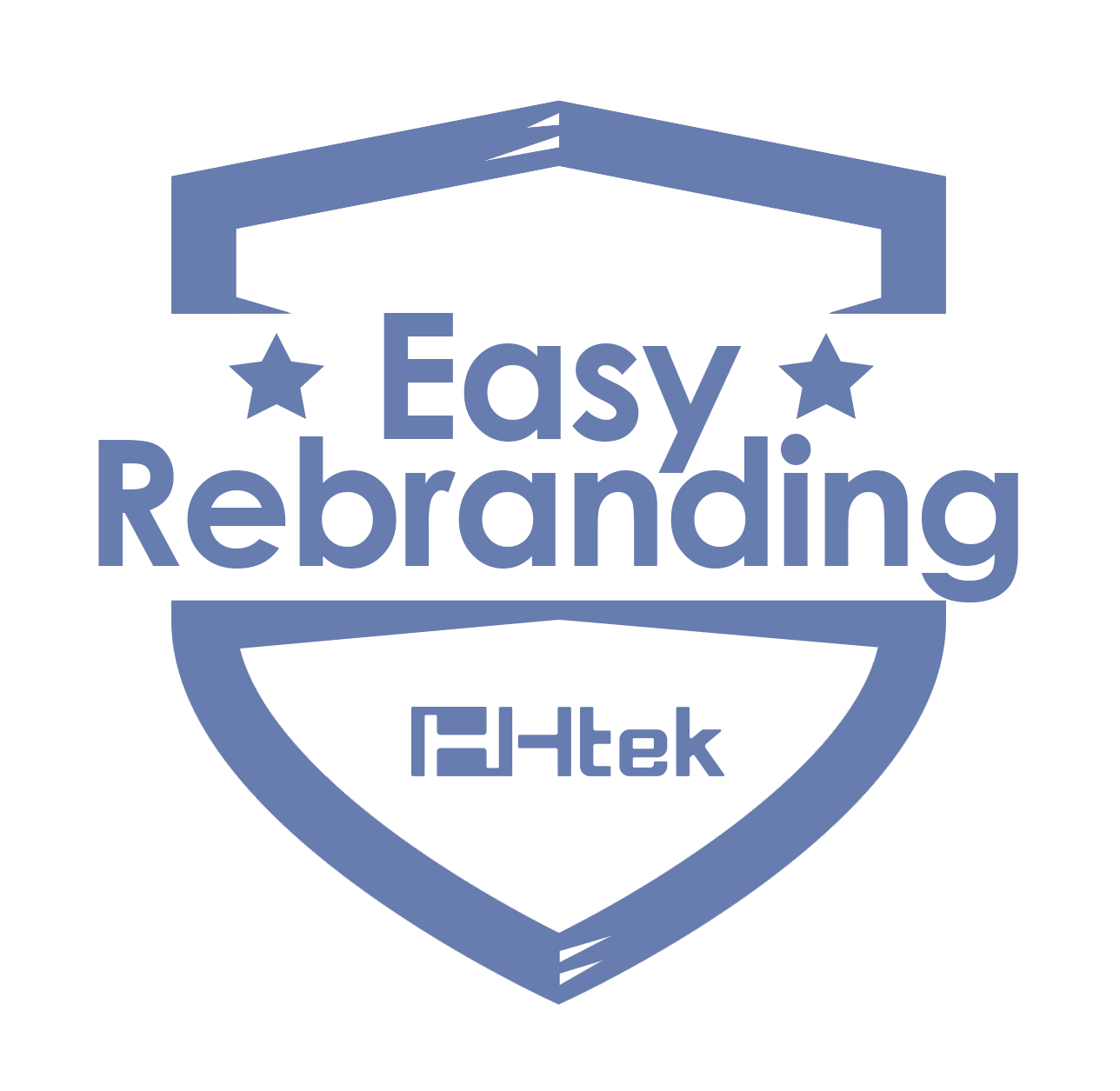 · We provide Custom Branding !
· Not a Sticker or a Plastic Button !
· We offer a 2 Year Warranty !
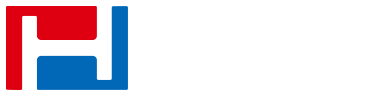 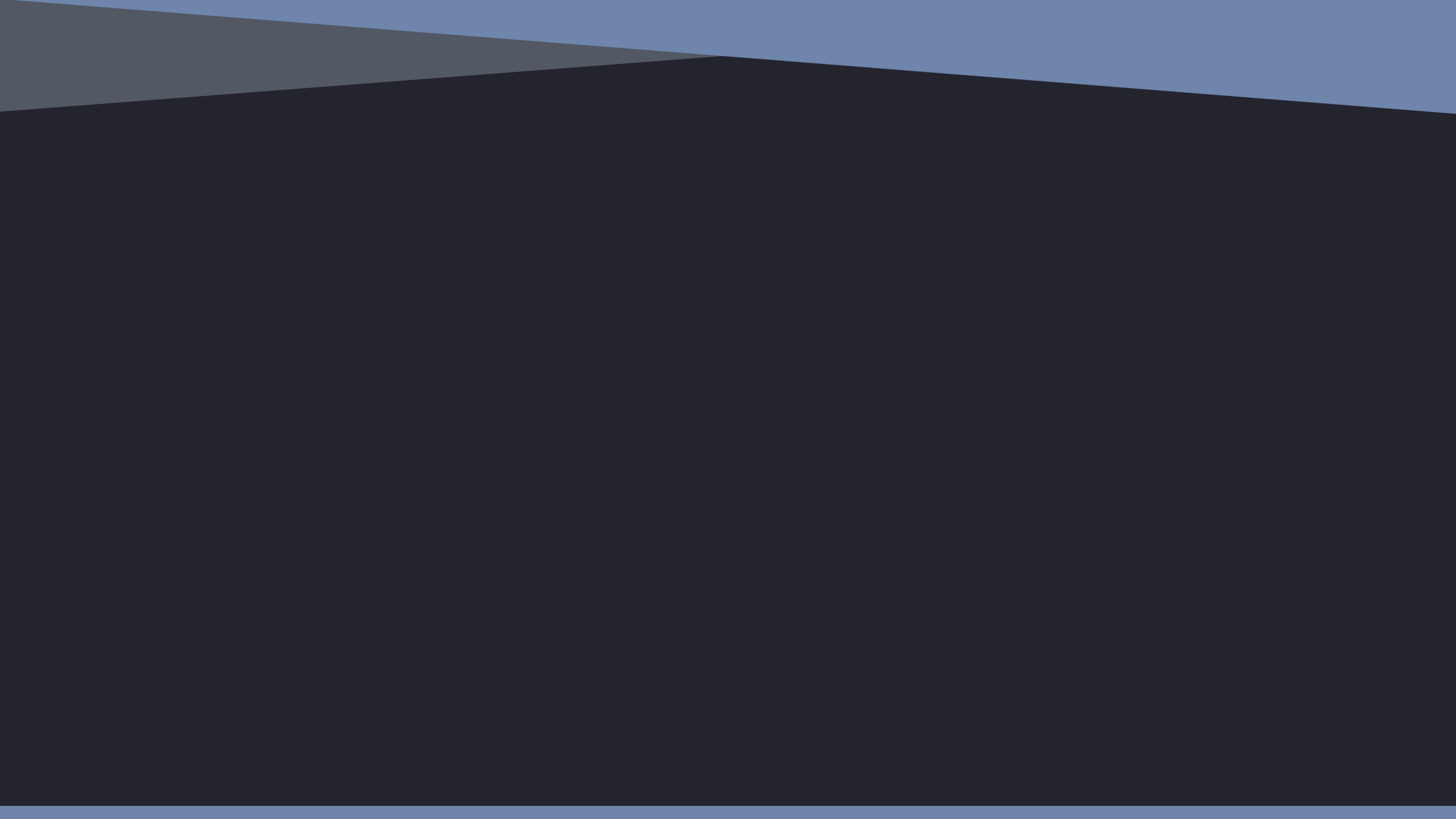 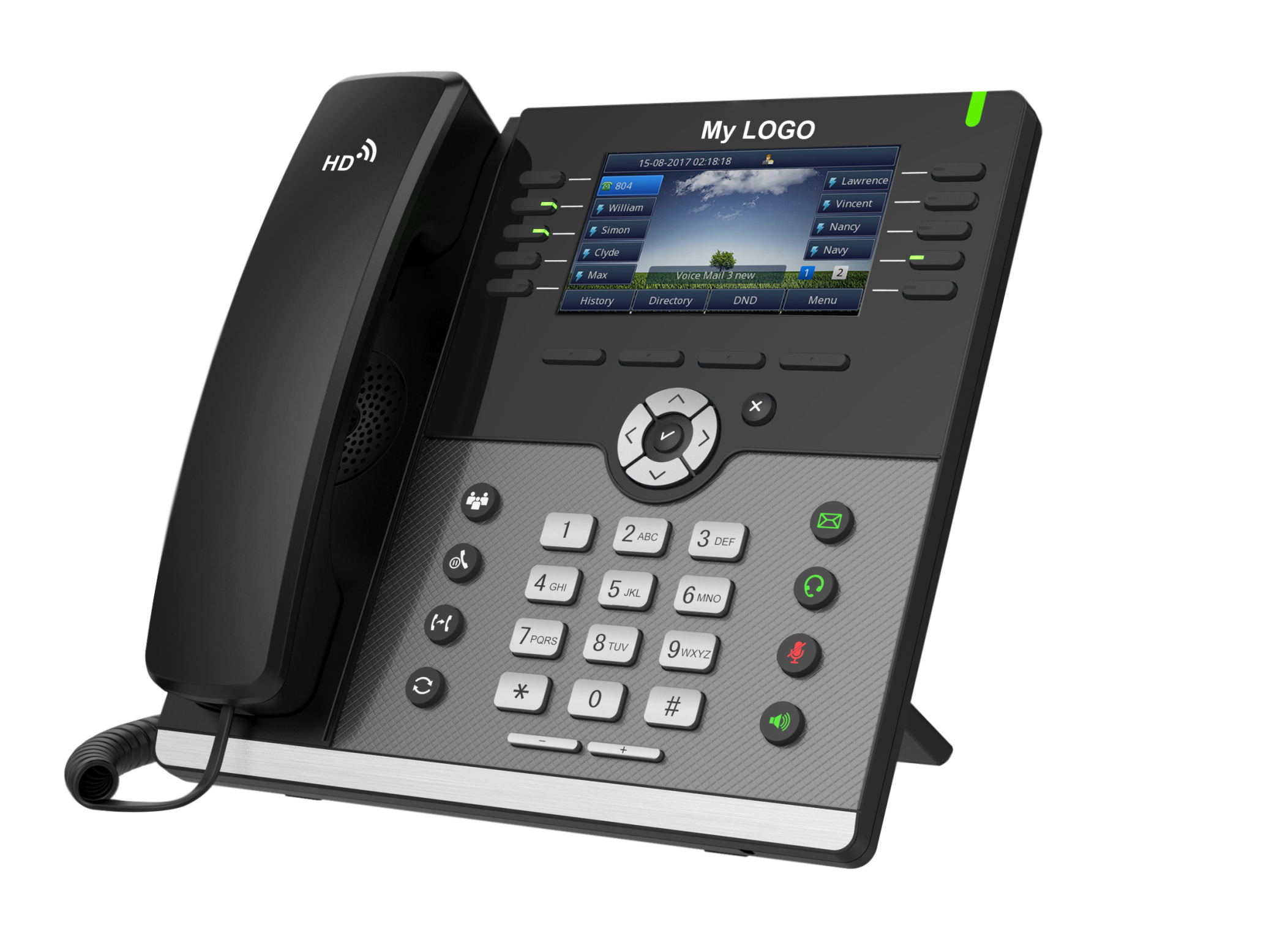 Your own brand &
Our advanced technology
· When anyone asks your customer, what phone  
   system they use
YOUR COMPANY IS THE ONLY BRAND ON THE 
SYSTEM !
· With the amazing margins you make 
  on these products, offer internal     
  financing and use that additional 
  margin, to hire more technicians !
· Sales Assistance, Technical Support,   
  Marketing Materials all from  local  
  Sales Team and Directly from
  the Manufacturer !
· Demo phone available for testing   
  and provisioning to your platform !
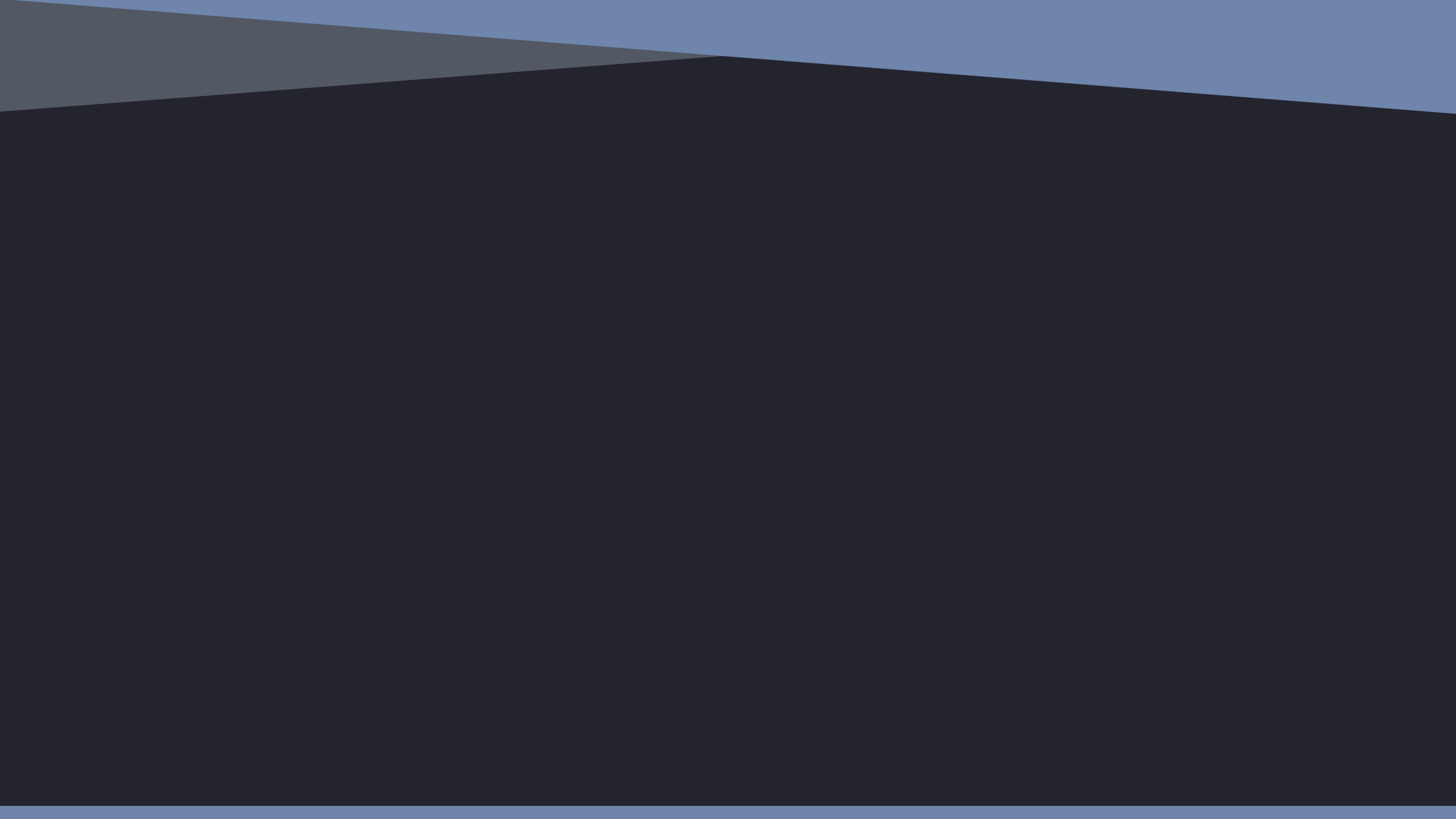 We Are Htek
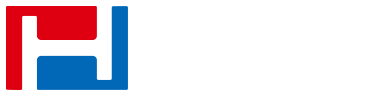 A Quality Manufacturer of Innovative and Advanced IP Phones
We are your “Best Alternative” and “Best Choice” for a Channel Partner to provide your Company’s “Branded IP Sets” !!
Compatible with Mainstream IP PBX / Platforms
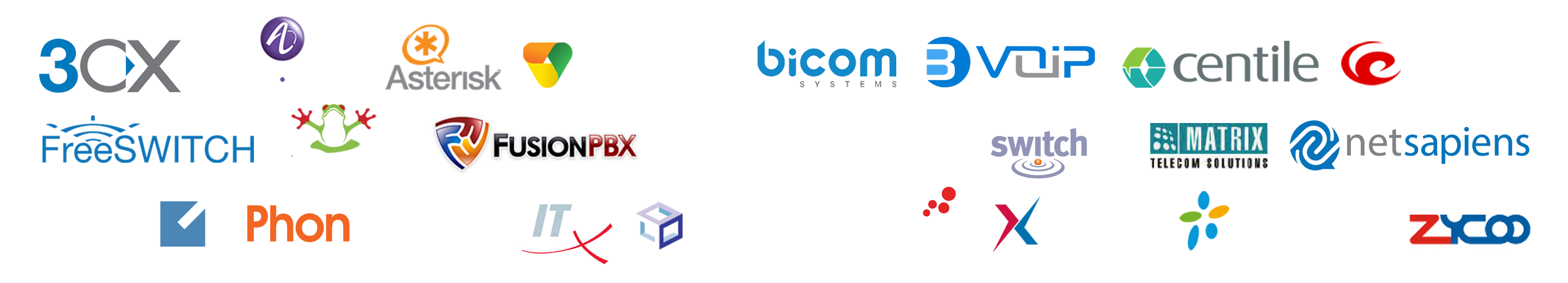 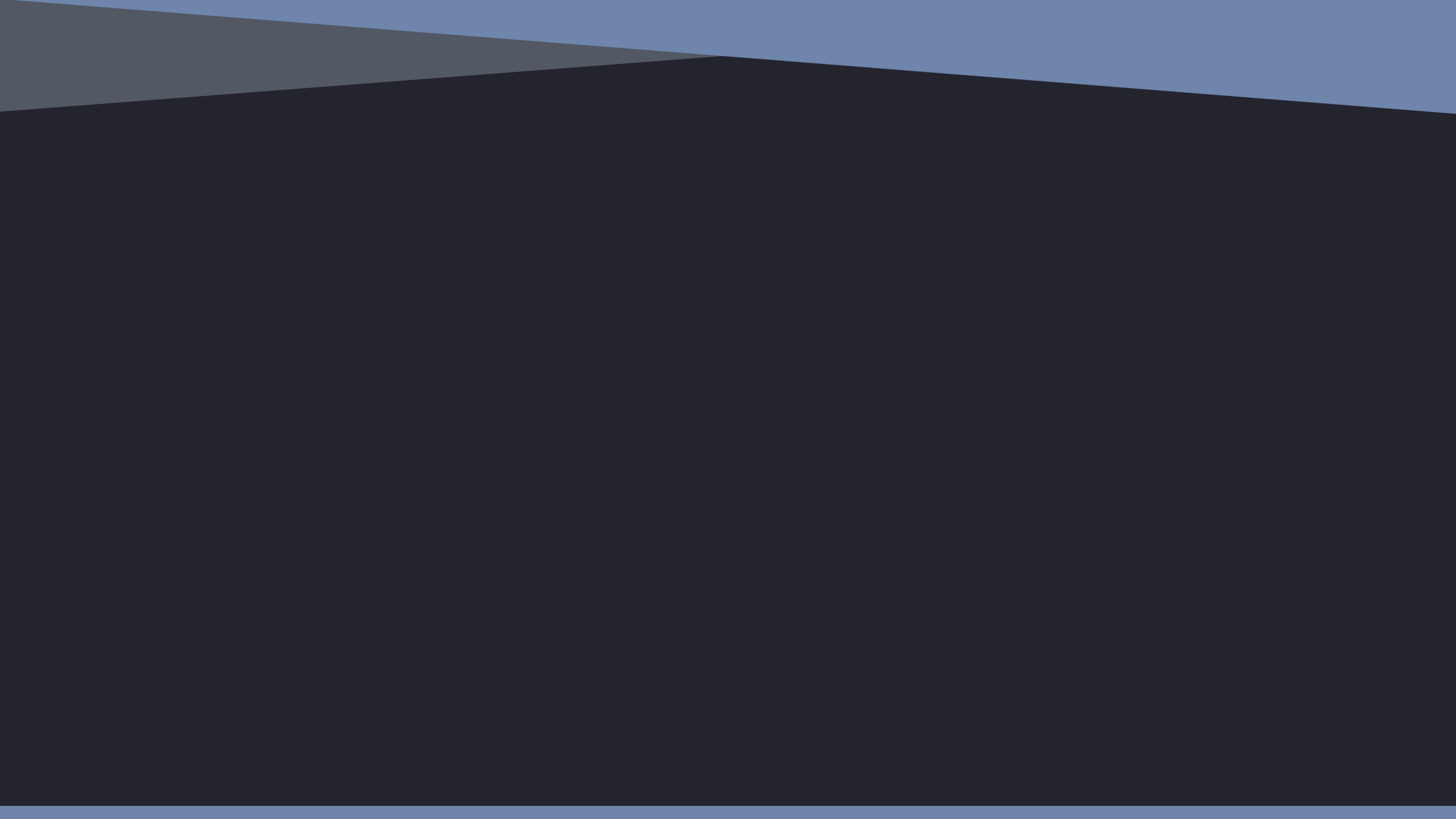 Easy Rebranding
To Boost Your Brand Image Is Our Mission
Stick Small Bezel Here
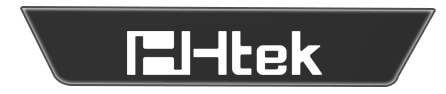 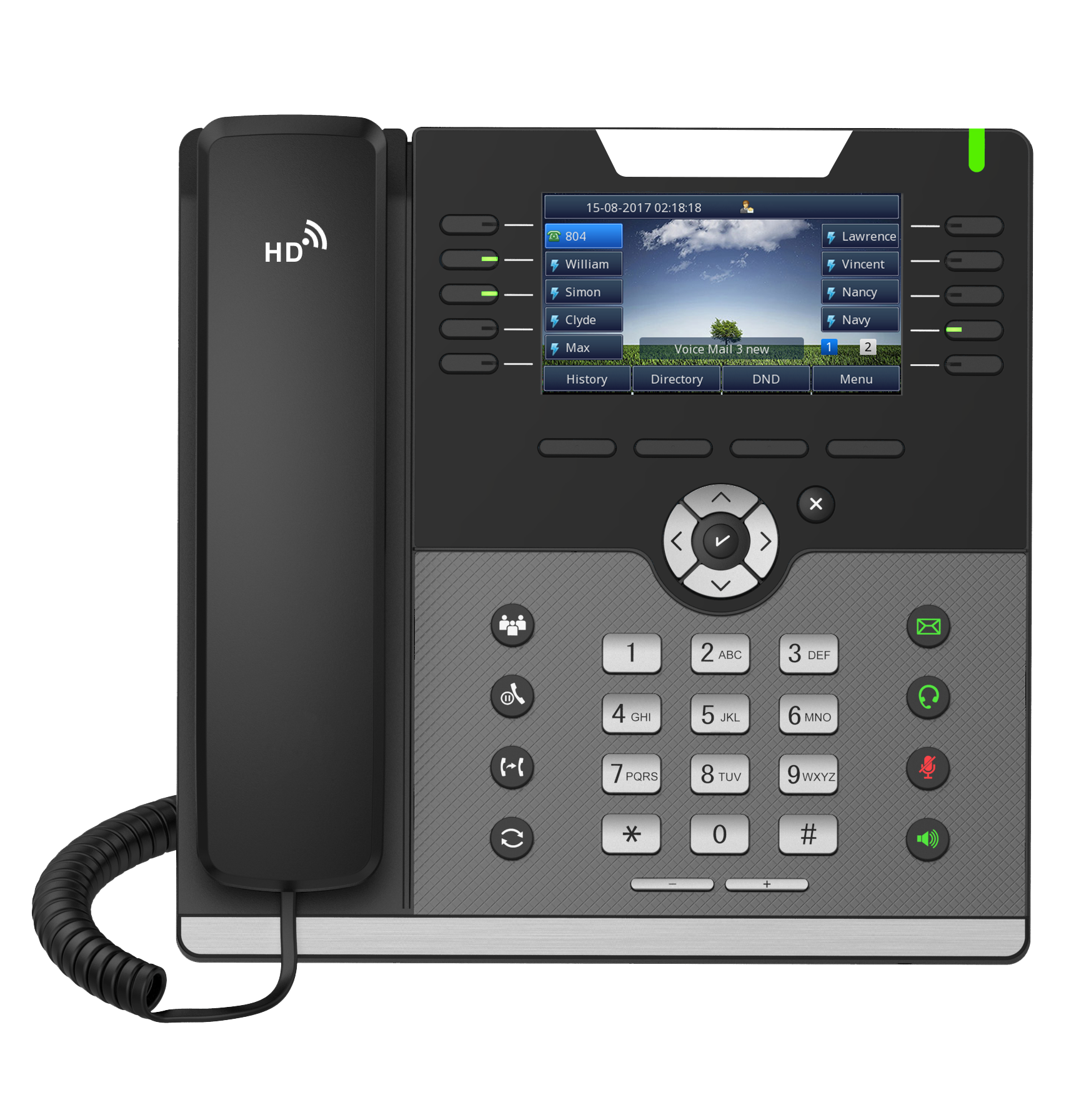 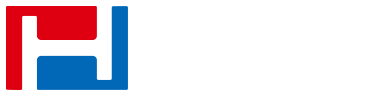 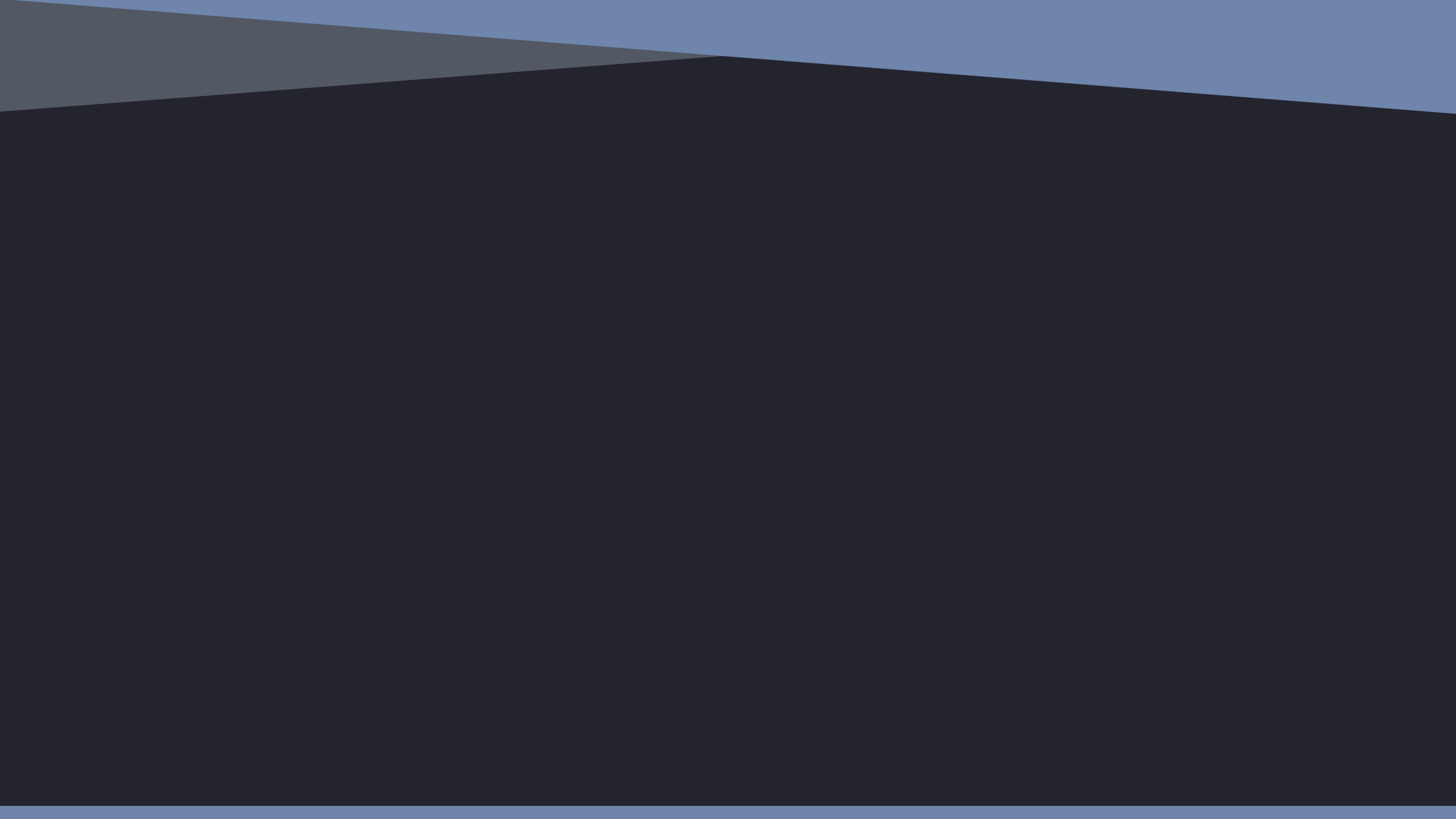 Available Model
UC912(E) /UC903 /UC923 /UC924(E)/UC926(E)
Rebrand Item
Phone logo -------------------------------------------- Customized
Giftbox -----------------------------------------------------  Standard
Bottom Label --------------------------------------------- Standard
Quick Reference ---------------------------------------- Standard
Software  --------------------------------------------------- Standard
MOQ
Bezel Lead Time
Service Fee
Where To Buy
No
7 days
No
Htek Local Distributors
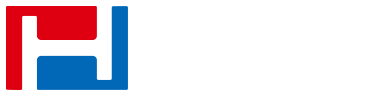 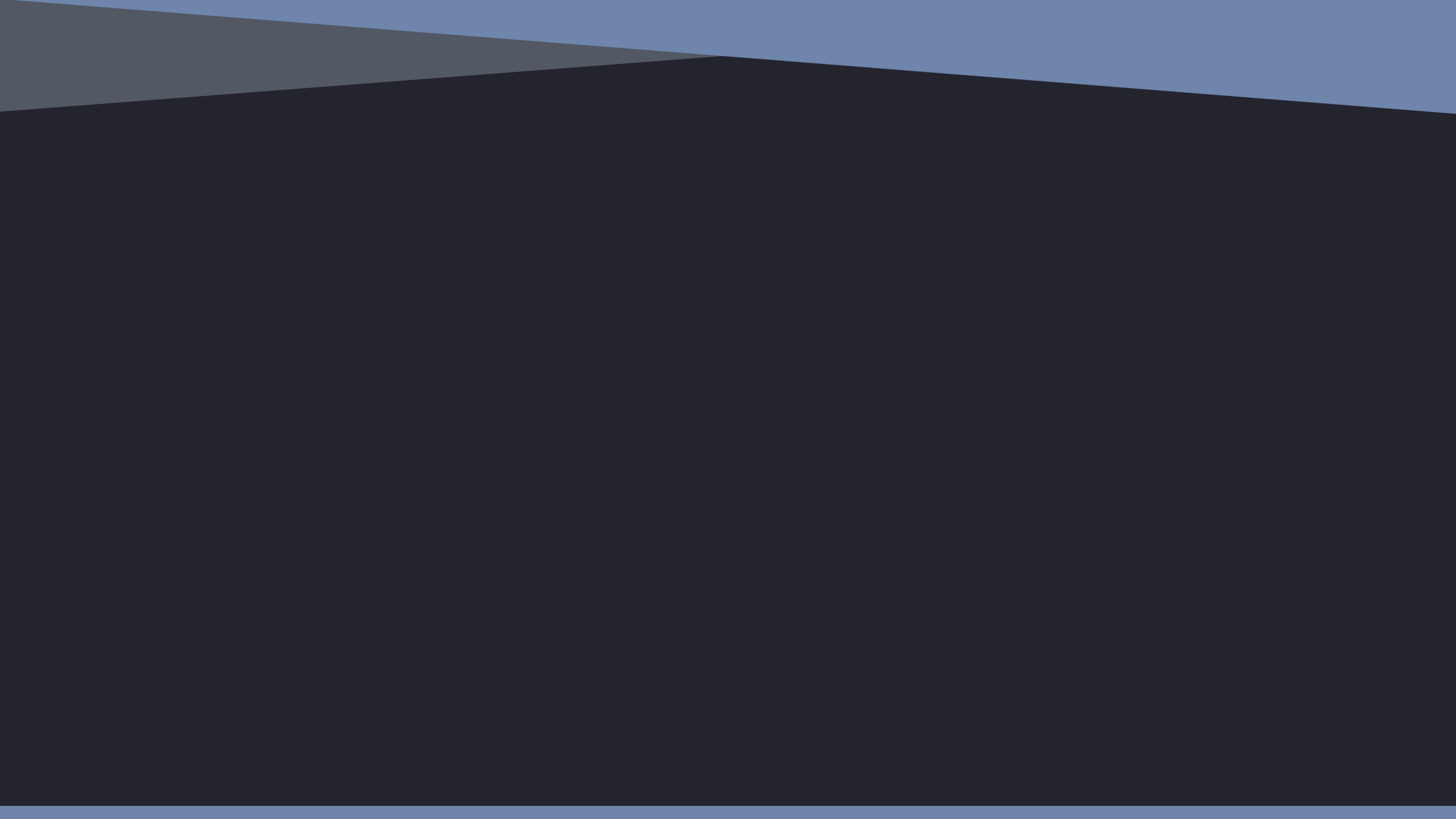 Rebranding process
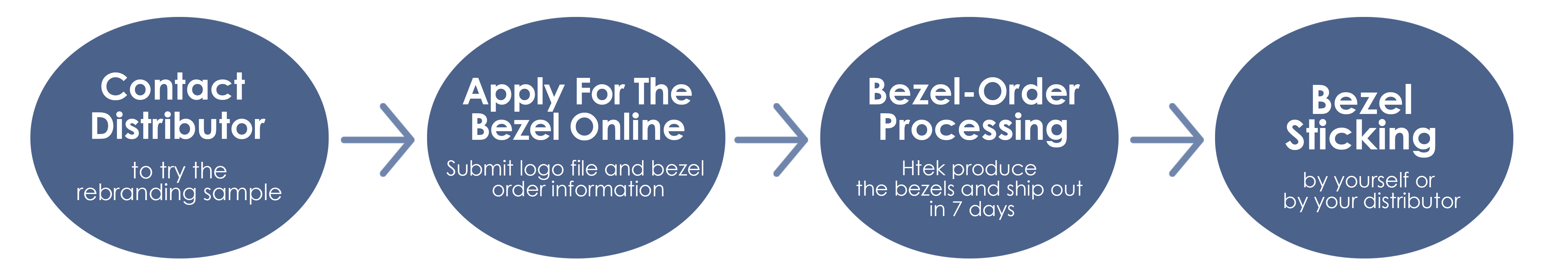 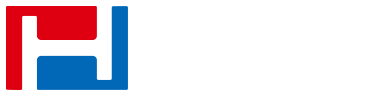 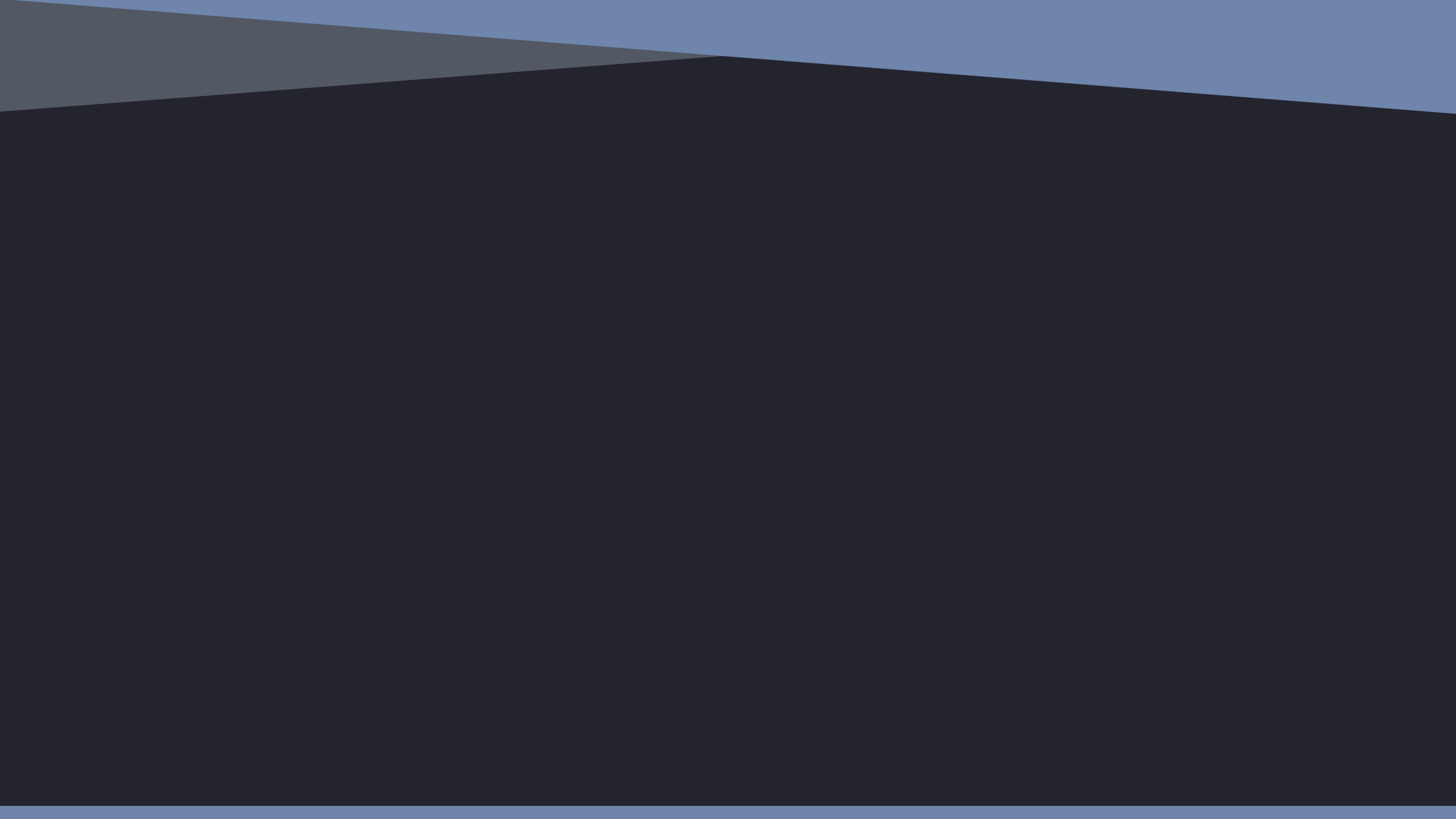 Contact Distributor
If you are interested in re-branding service, contact your local distributor to order the rebranding style sample .
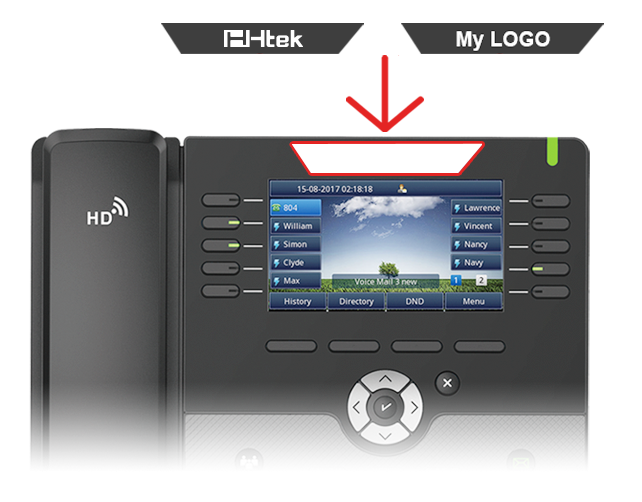 There are two bezels
(Htek &My LOGO) inside:
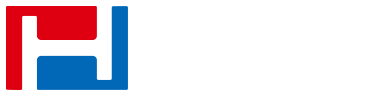 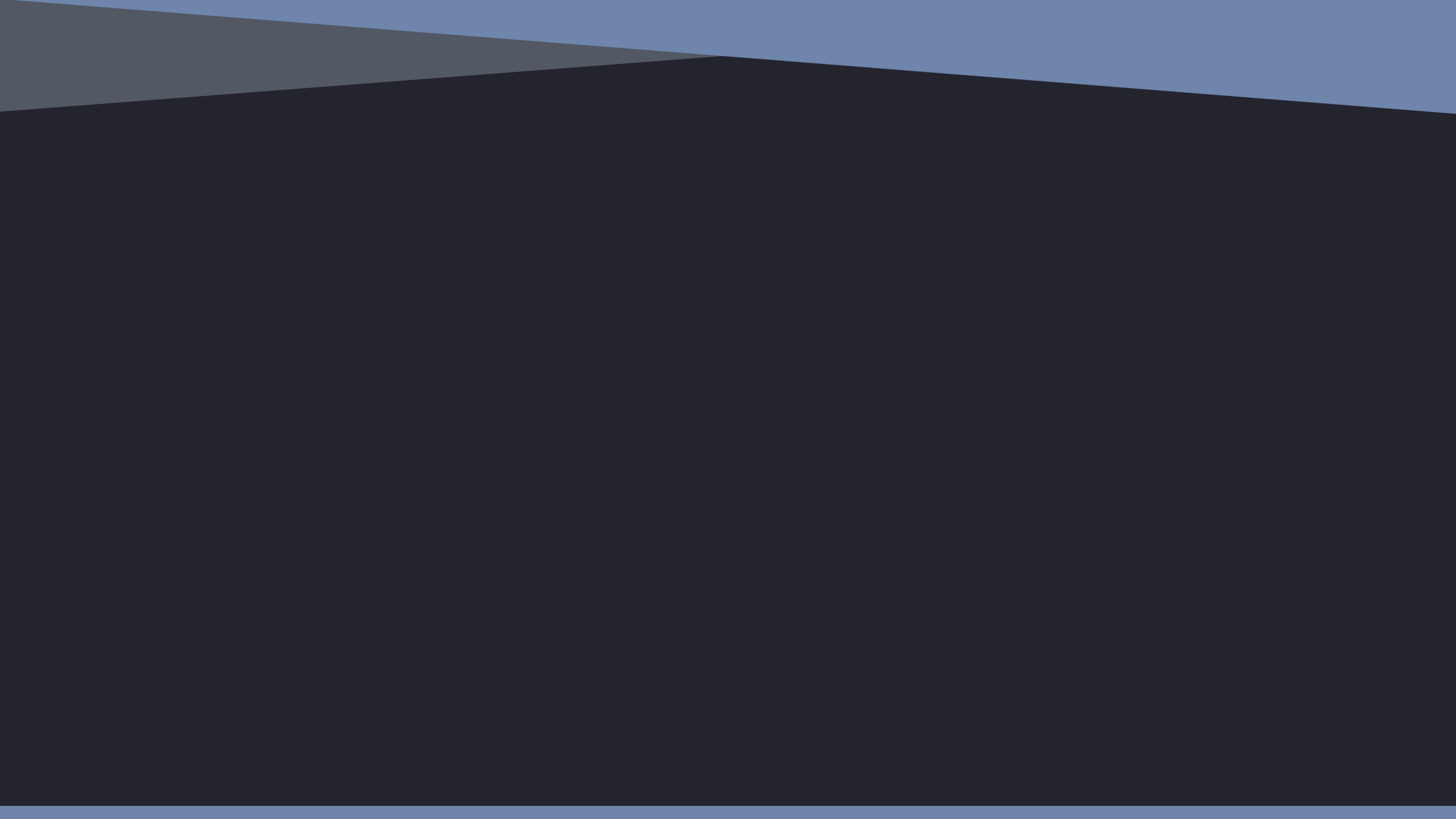 Apply for the bezel online
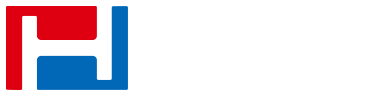 http://www.htek.com/activity/Easy-Rebranding/index.html
Log in the Htek registration page to fill in the company information and bezel order information
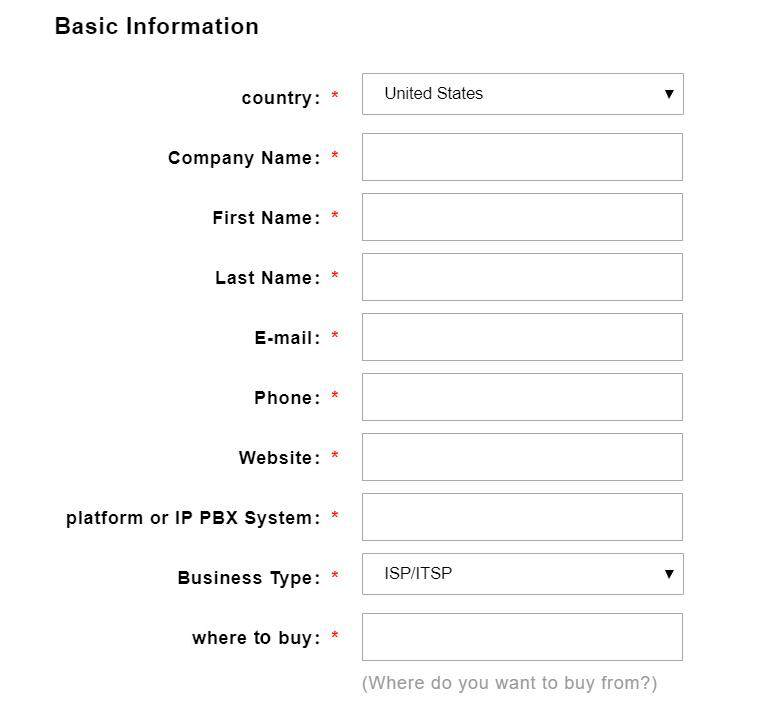 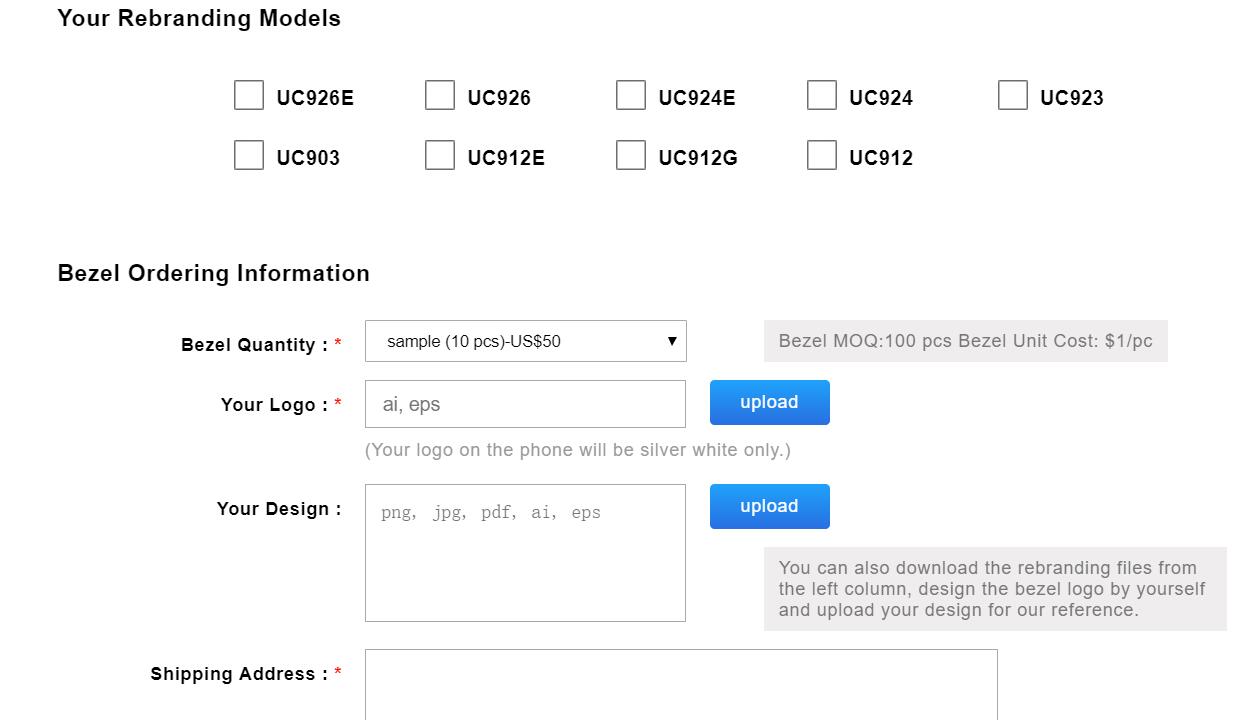 Note: For better printing, we advise that your logo should not have small letters.
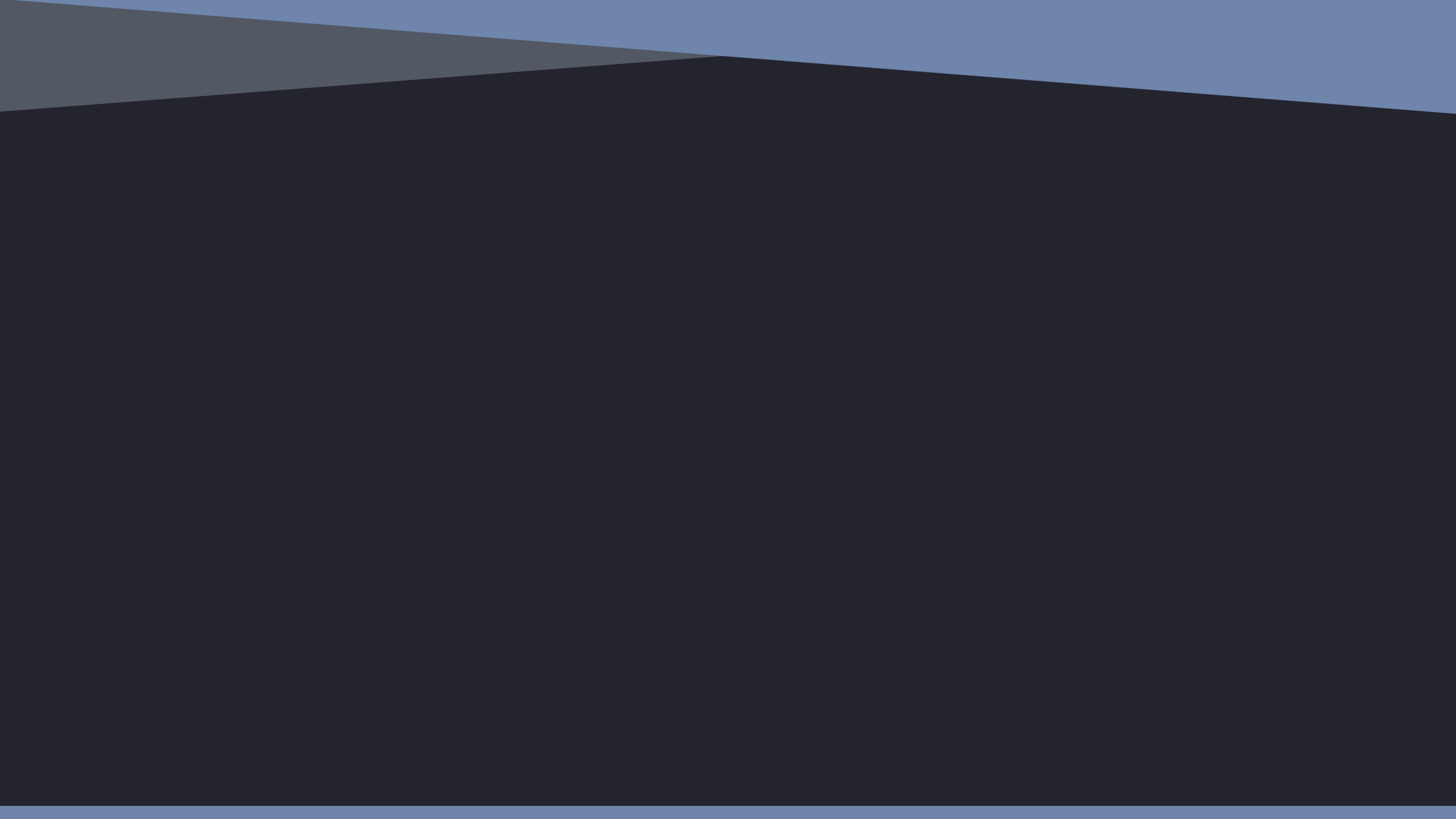 Bezel-Order processing
Complete application 
for bezel
Htek produce the bezel 
and ship out in 7 days.
Confirm the design
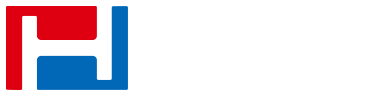 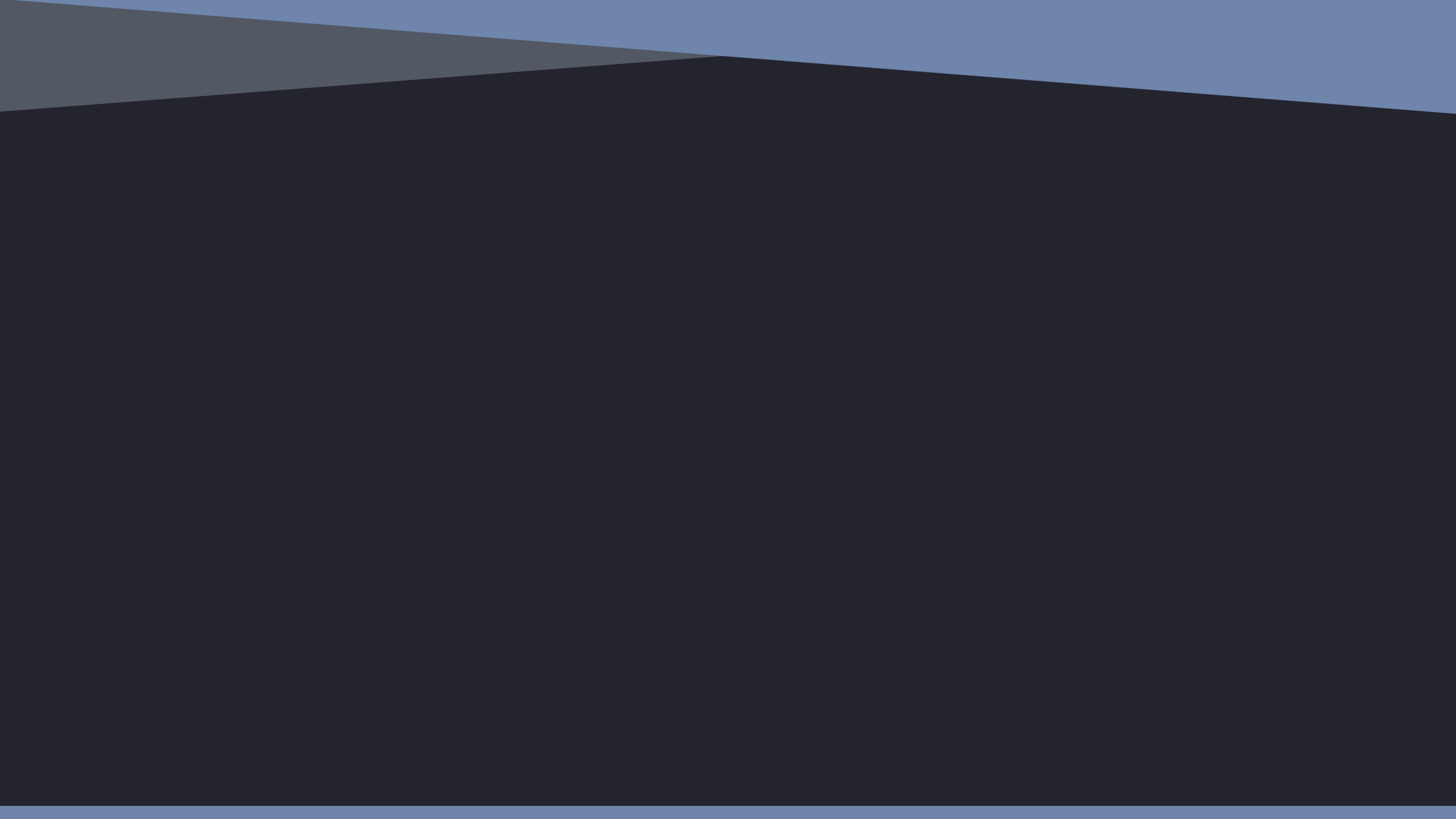 Bezel sticking
The Bezel was designed easy to be stuck by hand.

By yourself:
Buy standard rebranding phones from distributor and stick the bezel by yourself. 

By the distributor: 
Negotiate with your local distributor and pay for the distributor to stick the bezel for you .
A video for reference: https://www.youtube.com/watch?v=wPyVbedg_rY
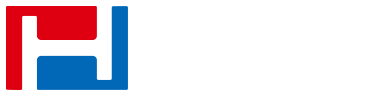 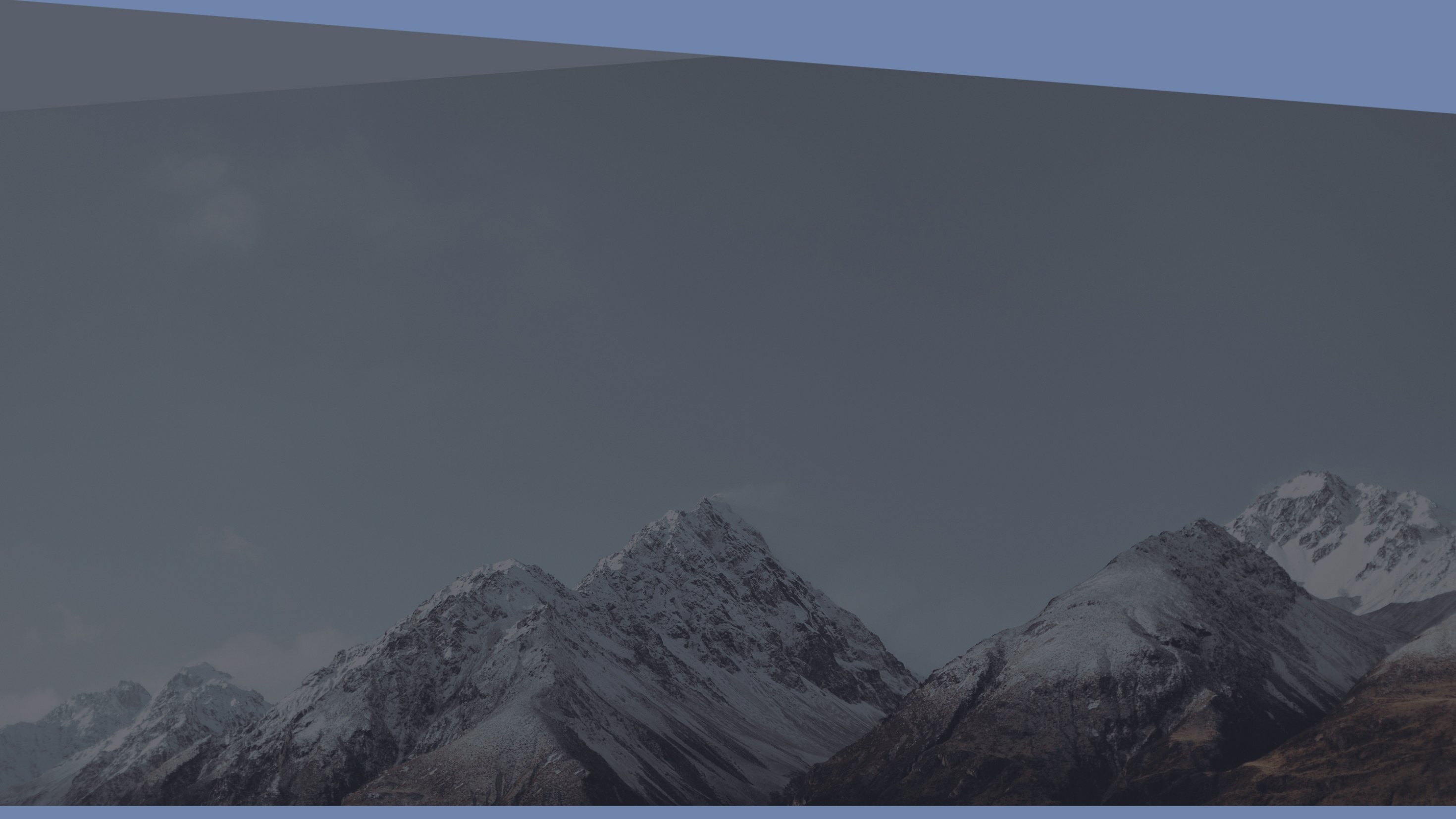 Please contact us if you have any questions about
the rebranding service .
Contact Us
0086-25-84658050  
sales@htek.com 
www.htek.com
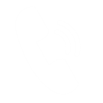 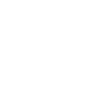 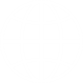 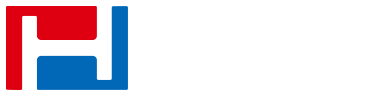